Figures and Tables
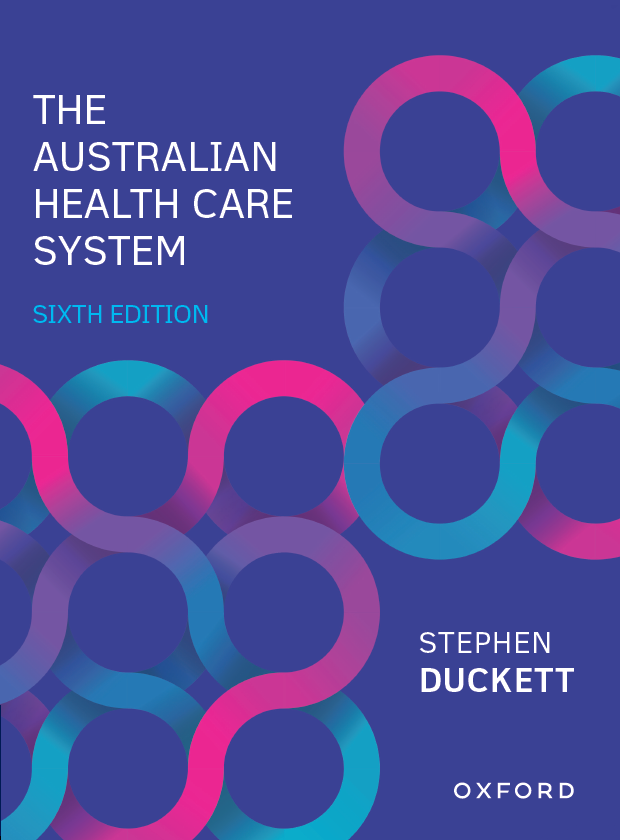 The Australian Health Care System
Sixth Edition
Stephen Duckett
USER AGREEMENT
These slides include resources from The Australian Health Care System, sixth edition, and are made available for teaching use only to those using the book as a text in their courses. Users are free to copy and modify the material as needed for teaching purposes (e.g. incorporating them into lecture notes/slides or student handouts), provided that the authors are acknowledged. The slides can be placed on university-controlled unit or subject-related websites (that are password protected), as long as these are restricted to student use and not accessible to the public at large. Permission from the publisher should be sought to use the slides in any other manner.

© Oxford University Press 2022
CHAPTER 11
MEETING THE NEEDS OF OLDER PEOPLE AND PEOPLE WITH DISABILITIES
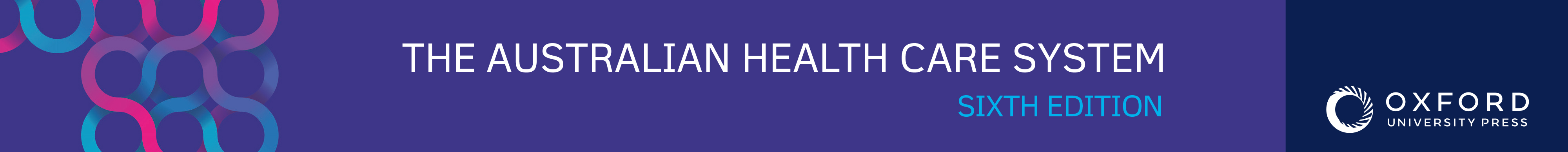 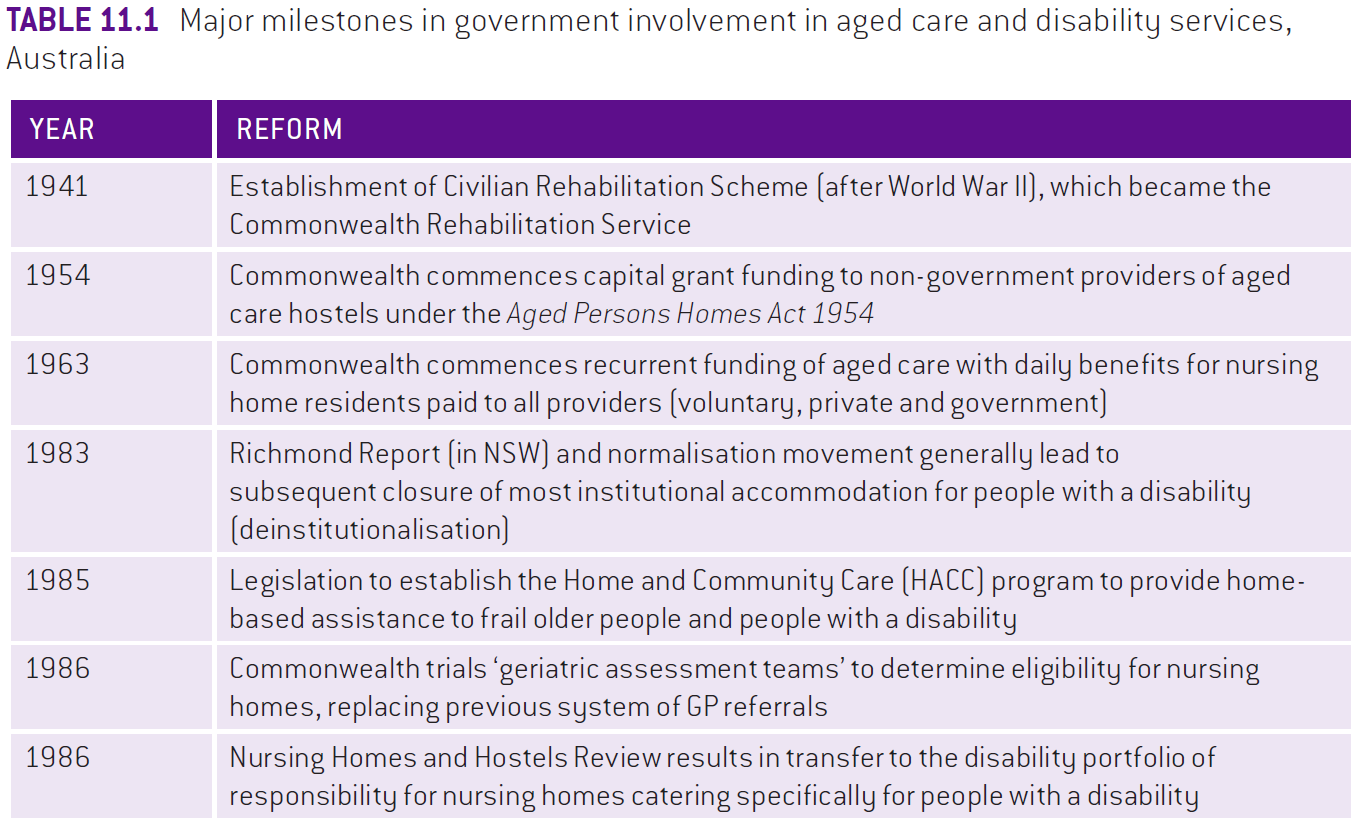 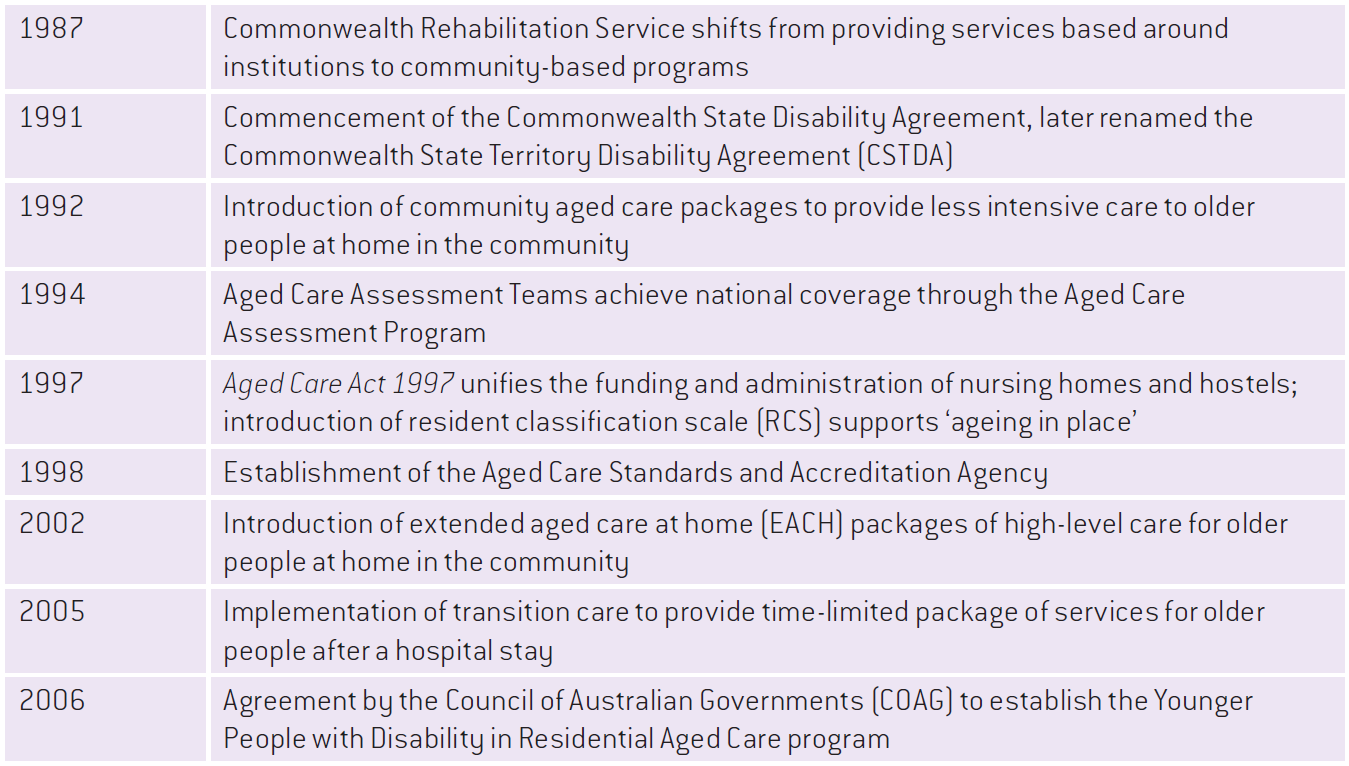 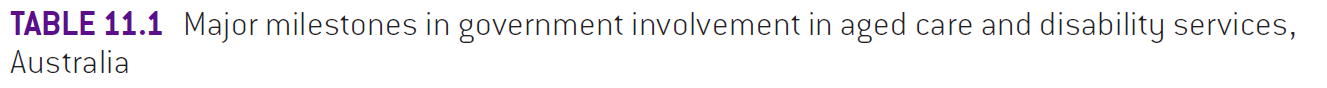 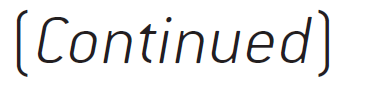 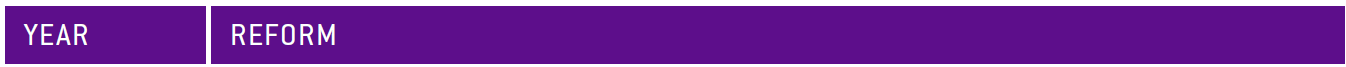 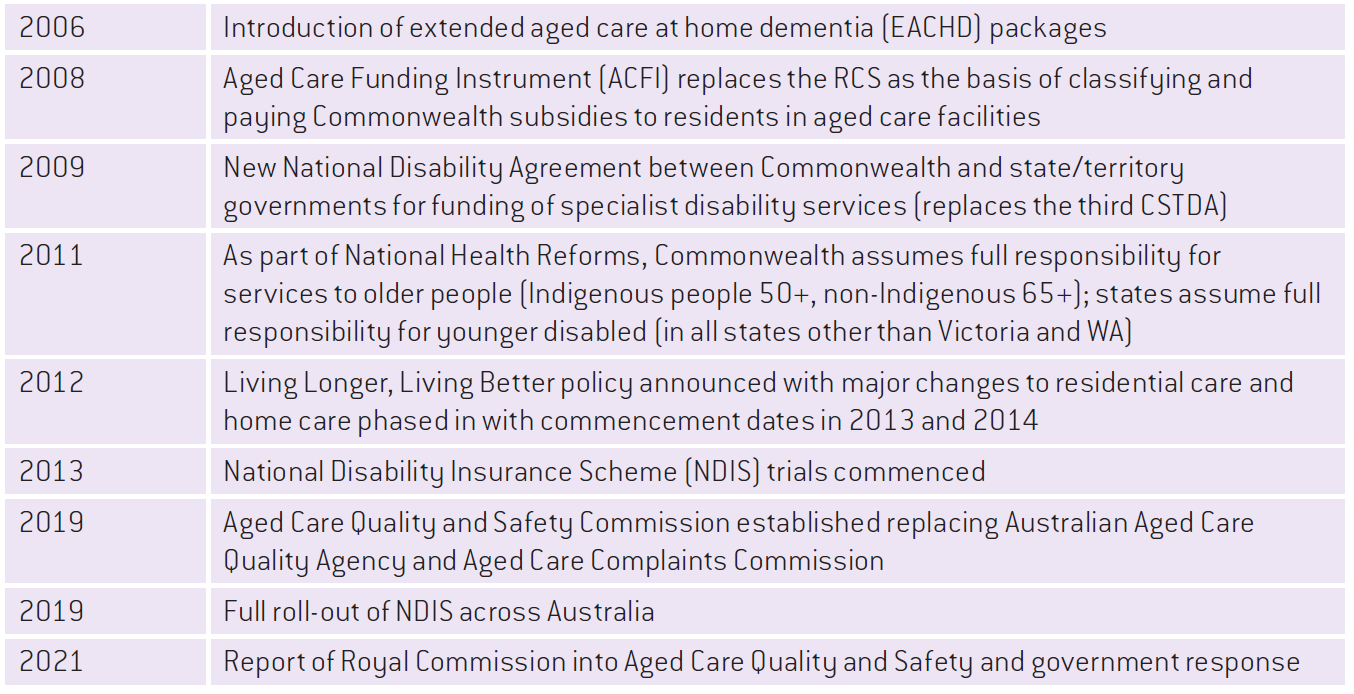 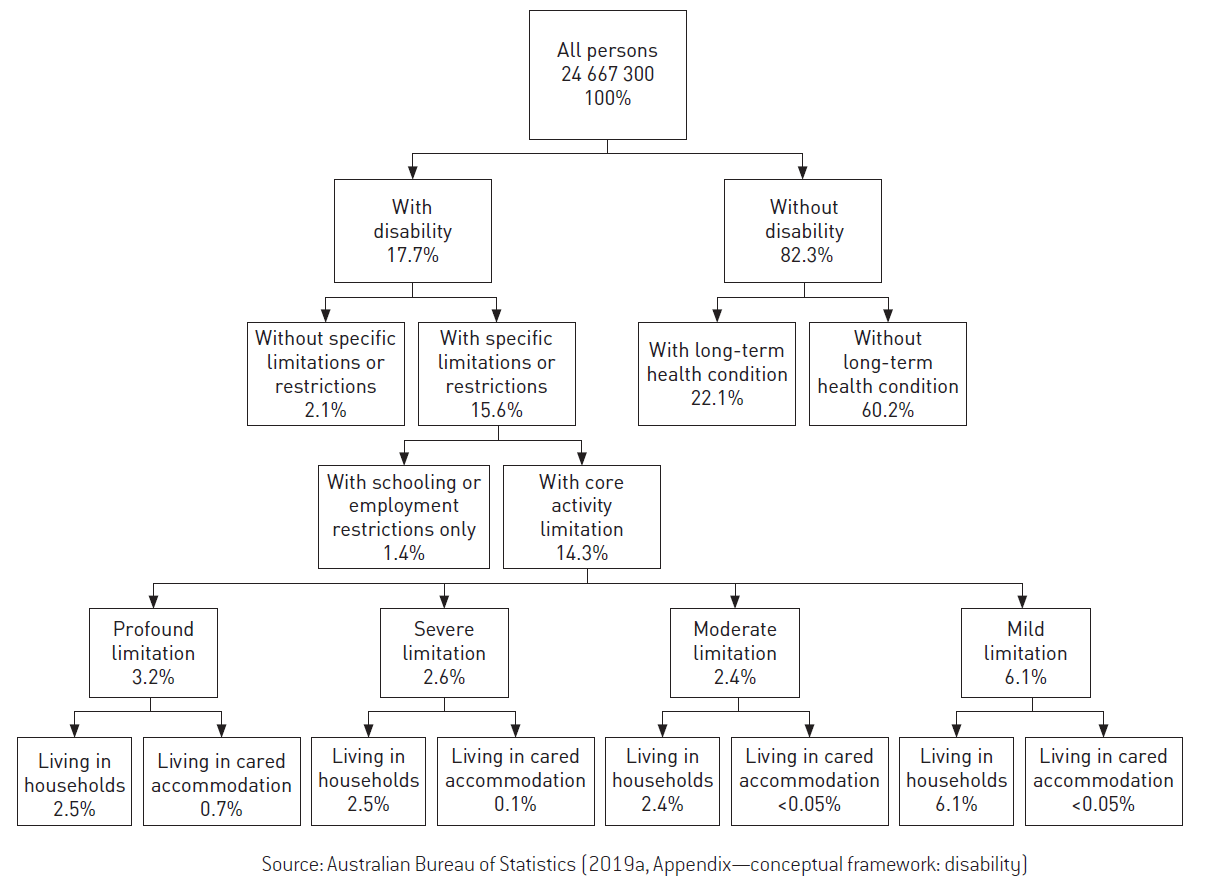 FIGURE 11.1 The prevalence of disability in Australia, 2018
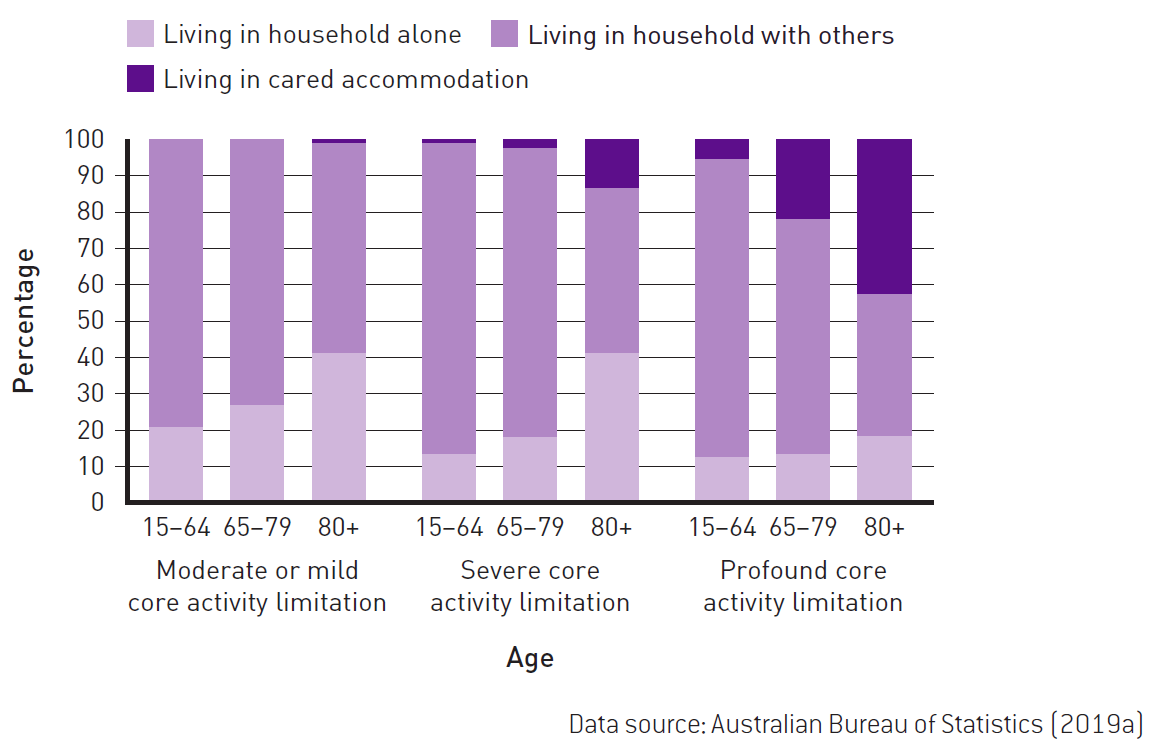 FIGURE 11.2 Living arrangements, proportion of those at level of core activity limitation and age, 2018
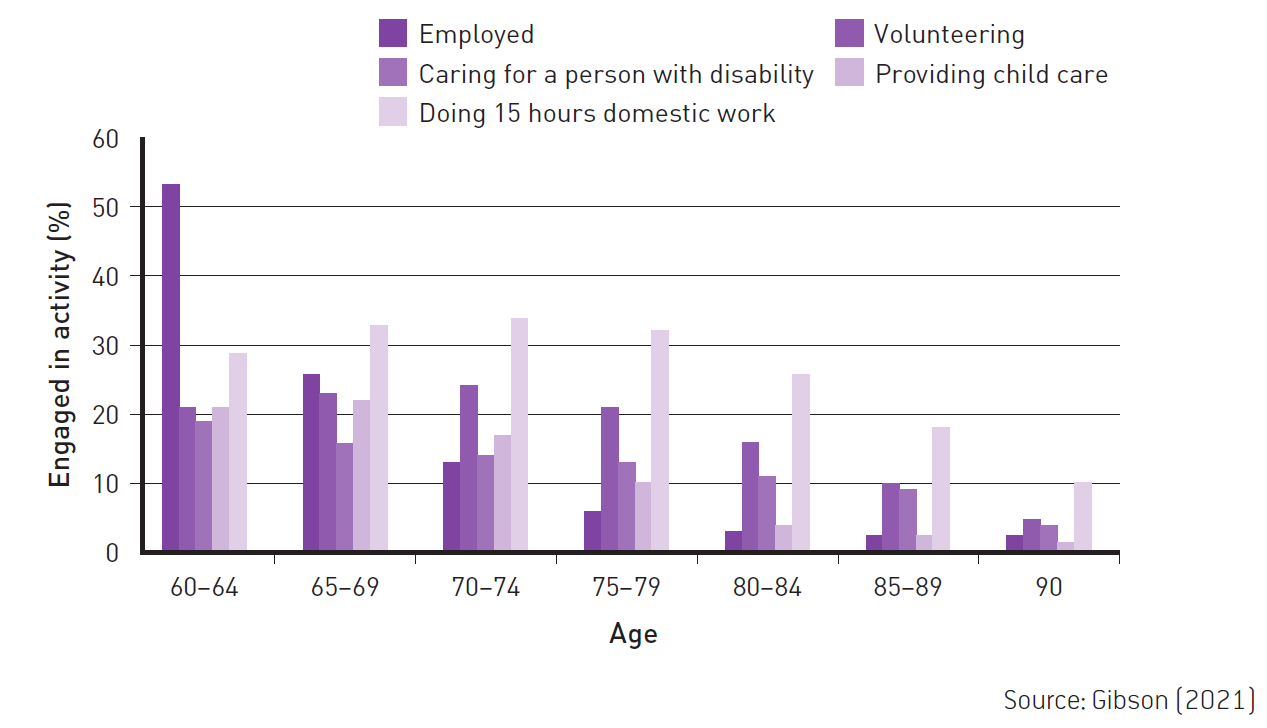 FIGURE 11.3 The range of activities that older Australians are involved in
FIGURE 11.4 Assistance needed and whether it fully meets need, by type of service, age and level of limitations, for people living in private dwellings, all levels of core activity limitations,
2018
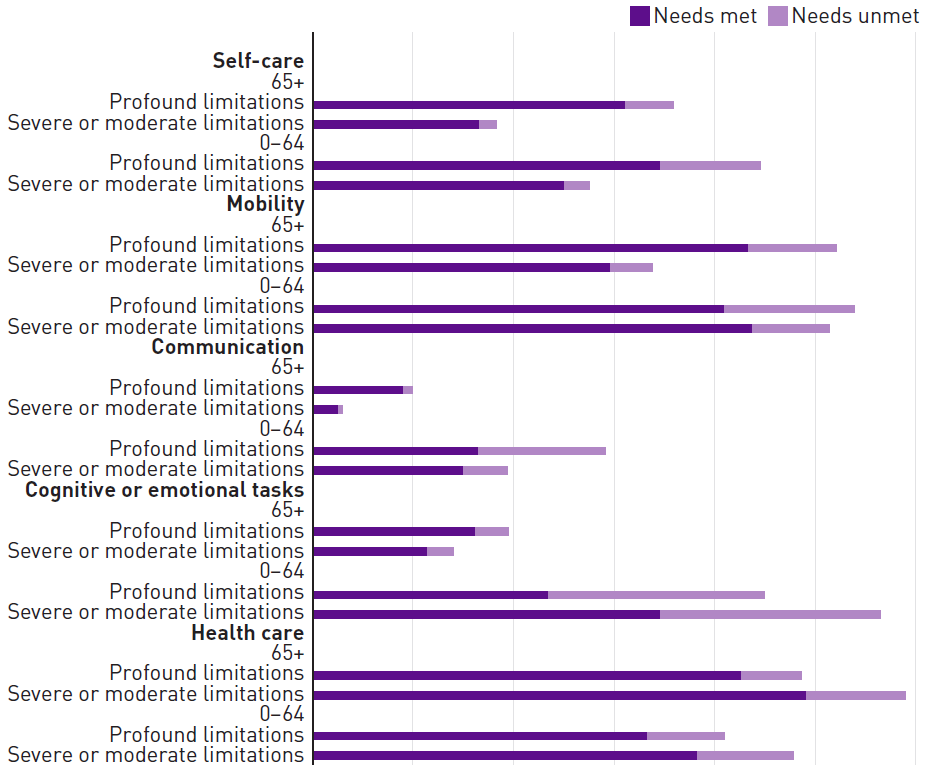 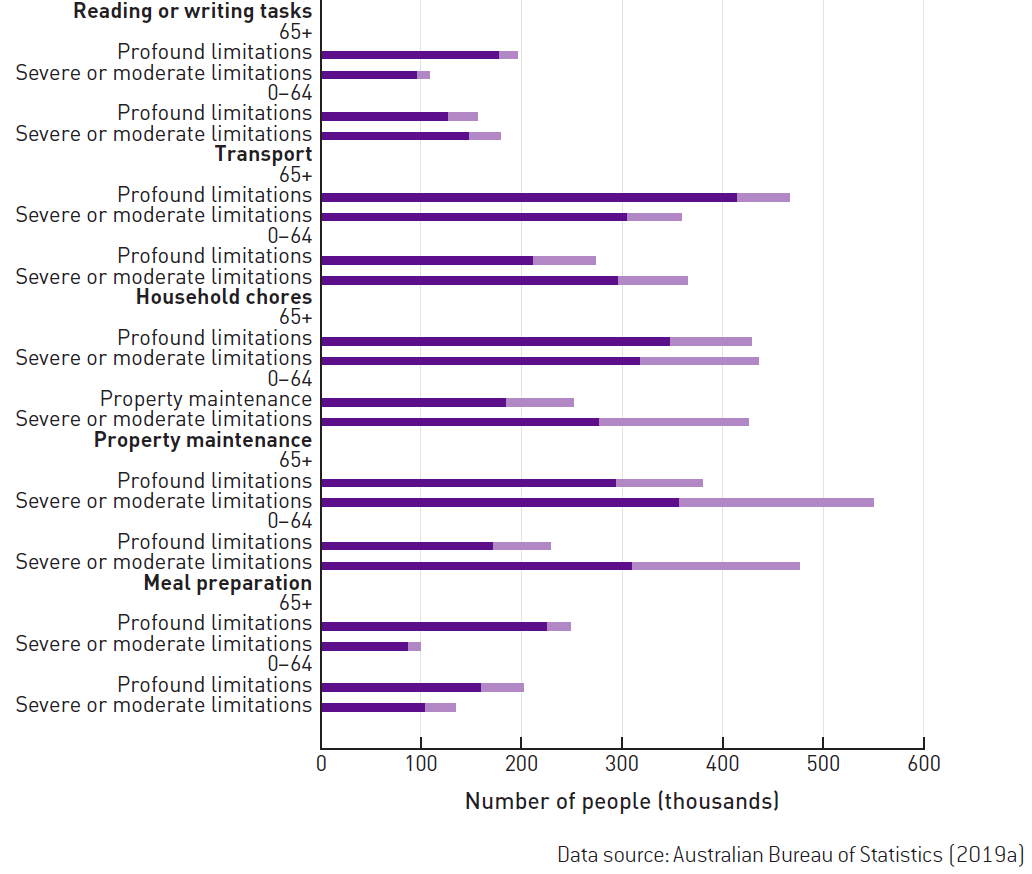 FIGURE 11.5 Overview of current (2022) aged care service system
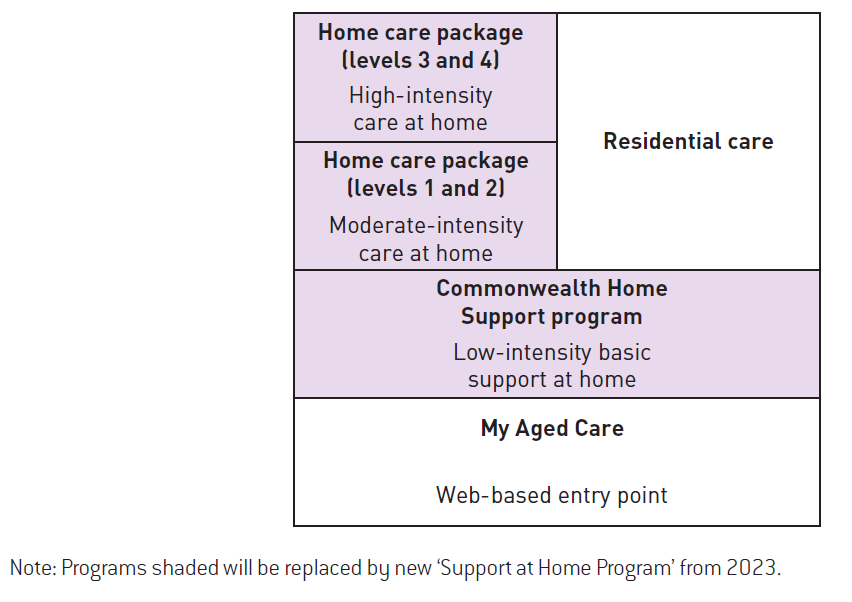 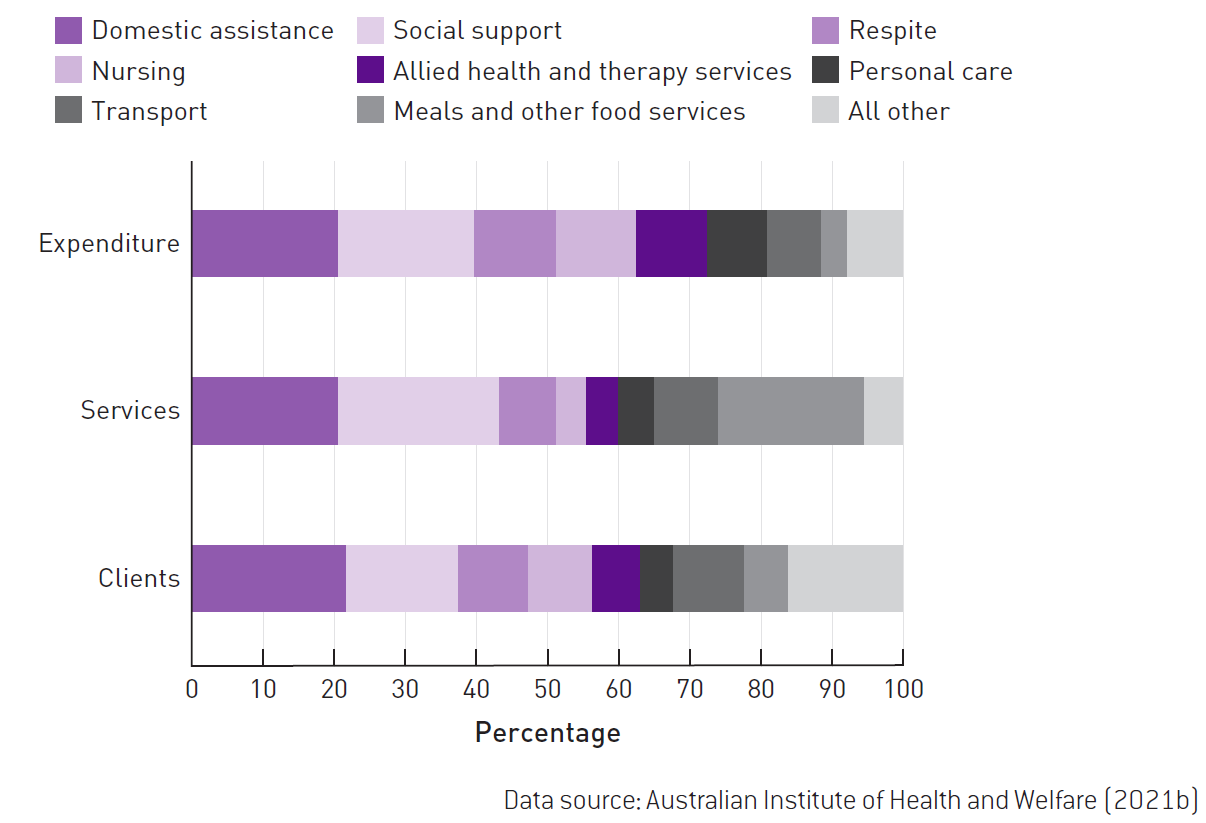 FIGURE 11.6 Services provided under Commonwealth Home Support program
FIGURE 11.7 Allocation of services under home care packages 2018–19
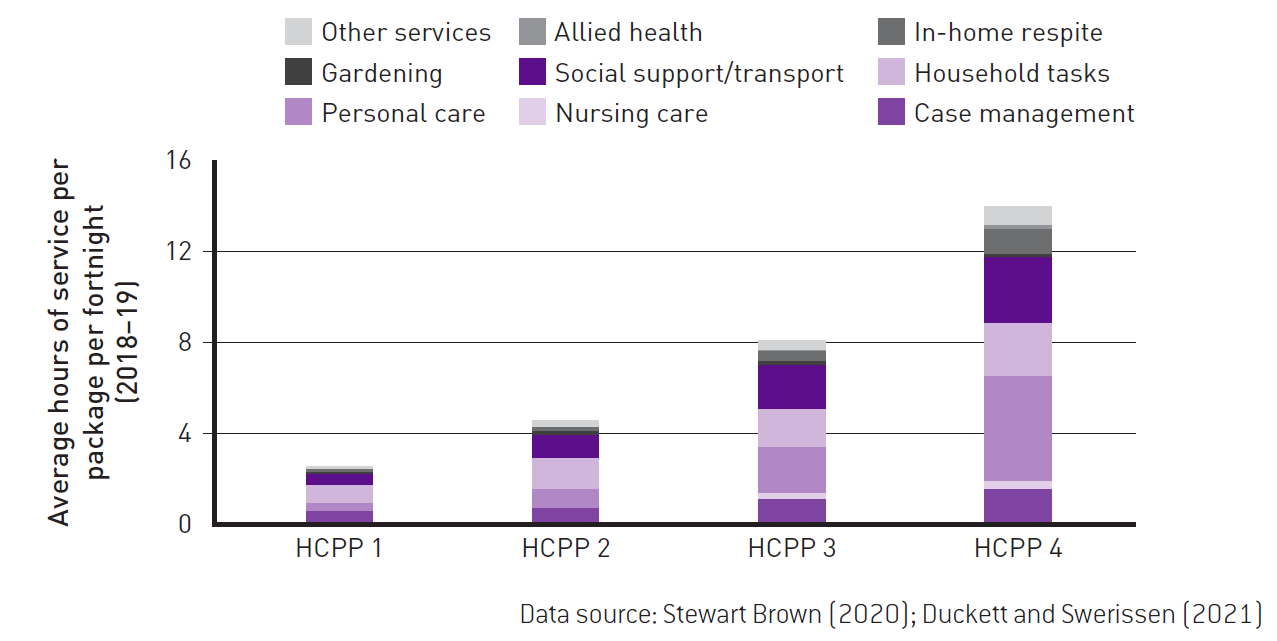 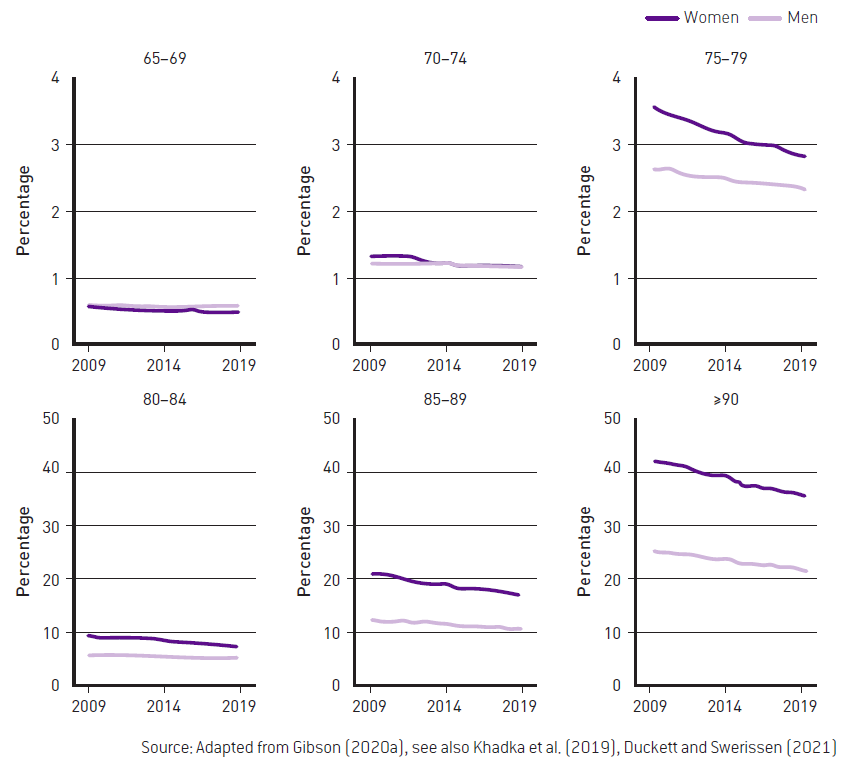 FIGURE 11.8 Proportion of people going into residential aged care 2009–19
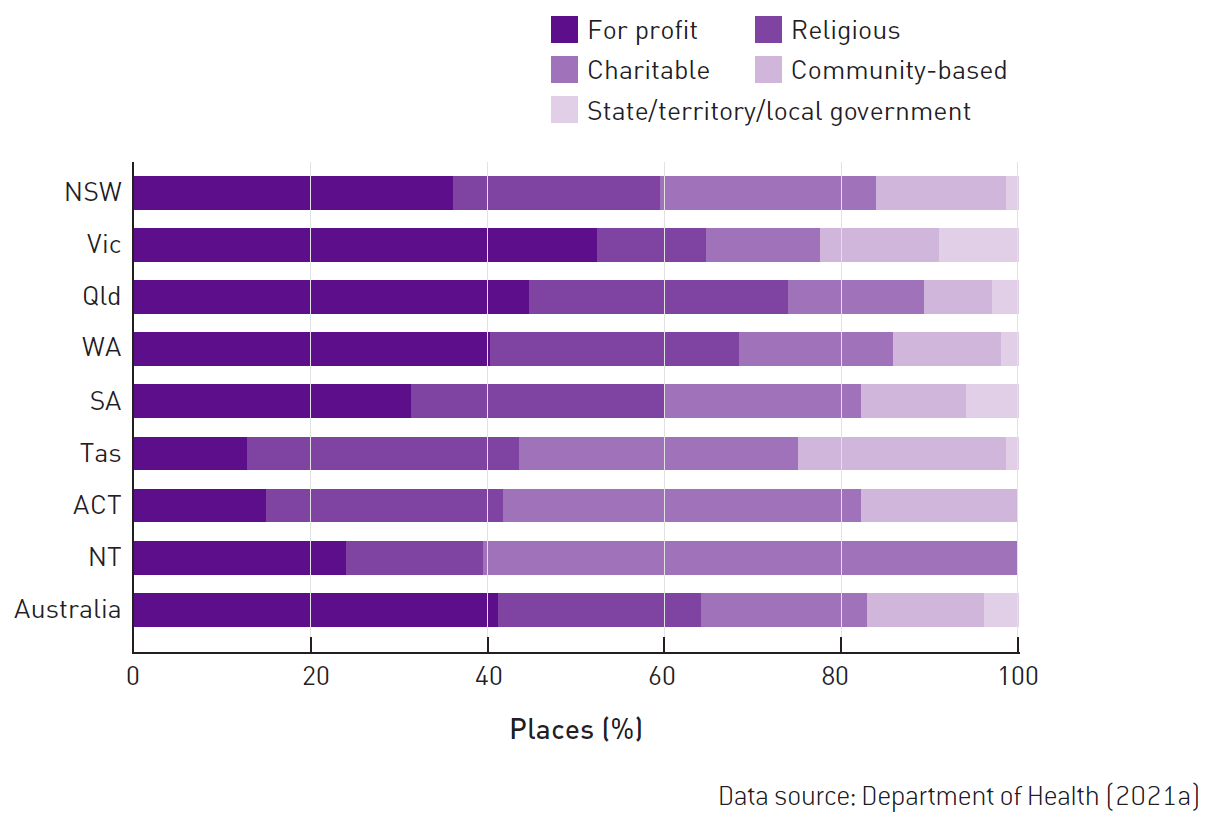 FIGURE 11.9 Ownership of residential aged care facilities by state, Australia, 30 June 2021
FIGURE 11.10 Proportion of total days in residential aged care and total exits from
residential aged care, of those who exited aged care from 1 July 2019 to 30 June 2020,
by length of stay
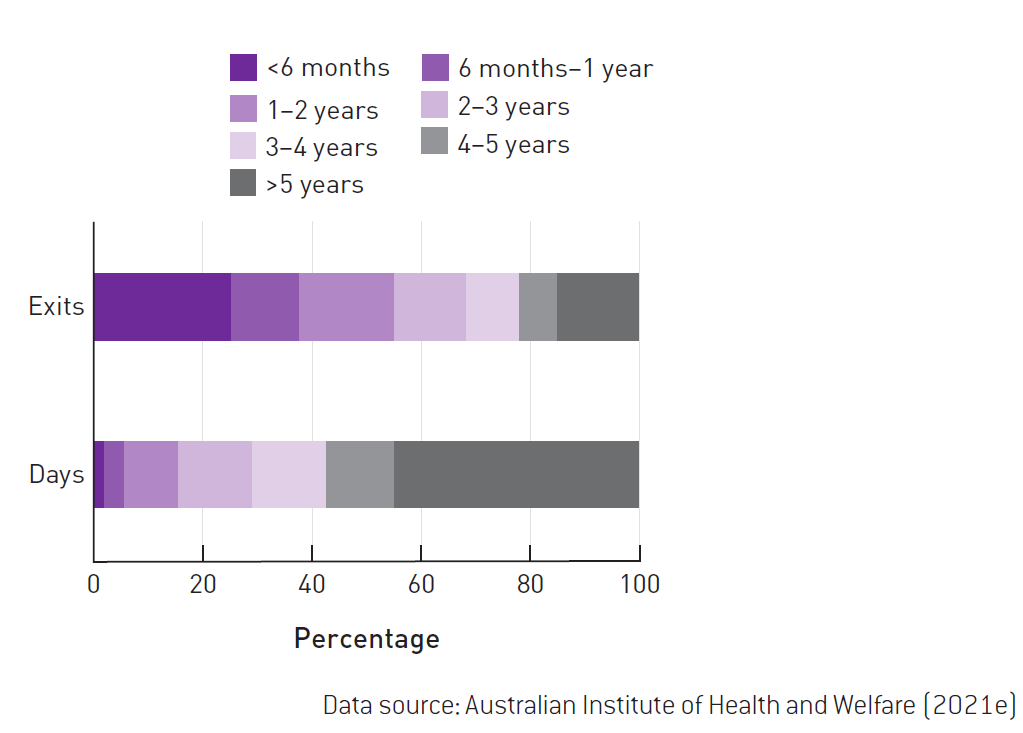 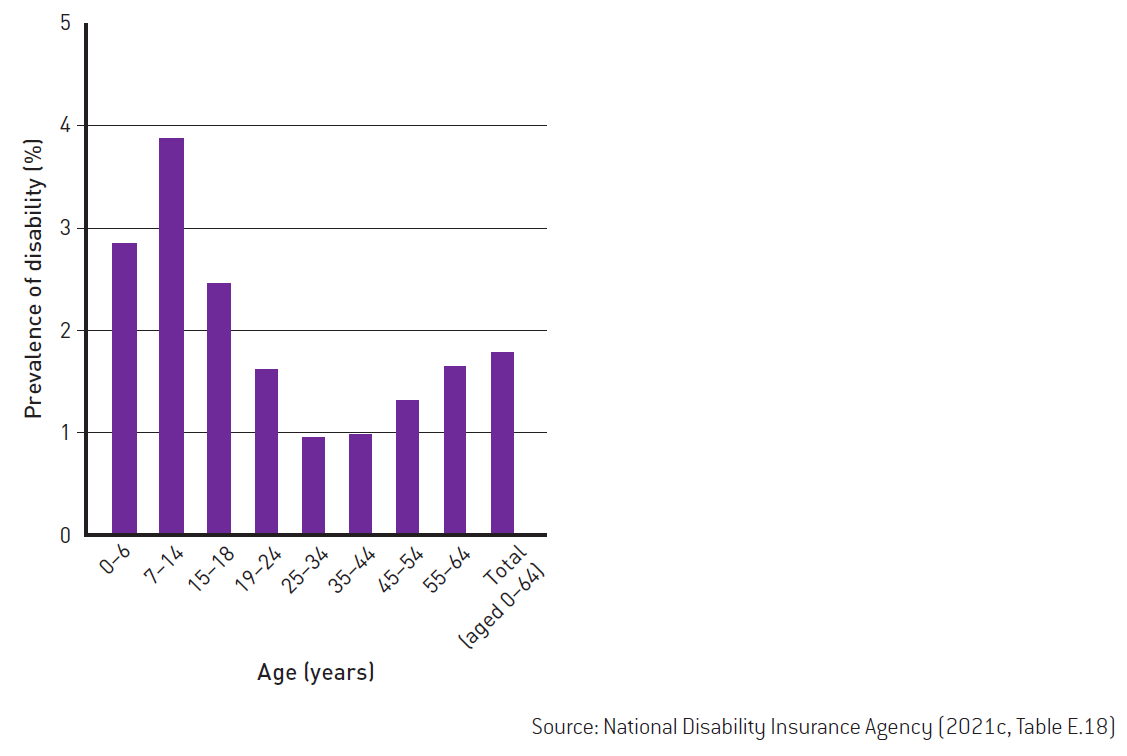 FIGURE 11.11 Percentage of the Australian population (aged under 65) covered by the NDIS
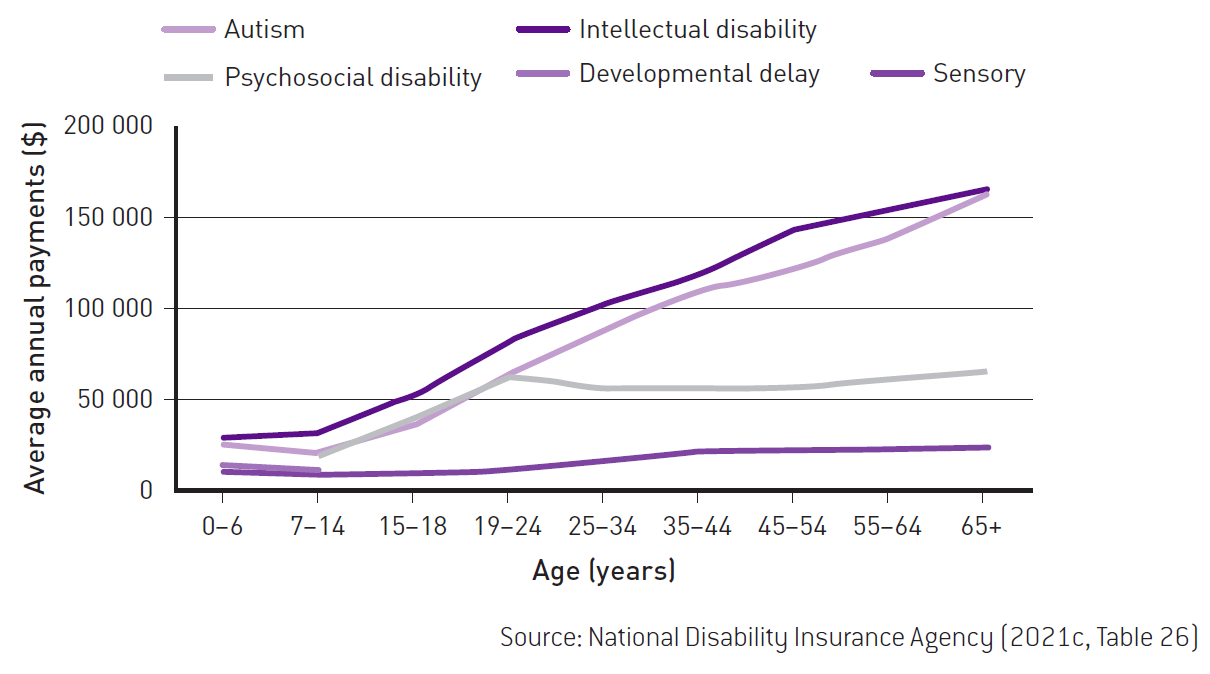 FIGURE 11.12 Average payments required to meet people’s needs over their life cycle
FIGURE 11.13 Projection of the number of people covered by the NDIS
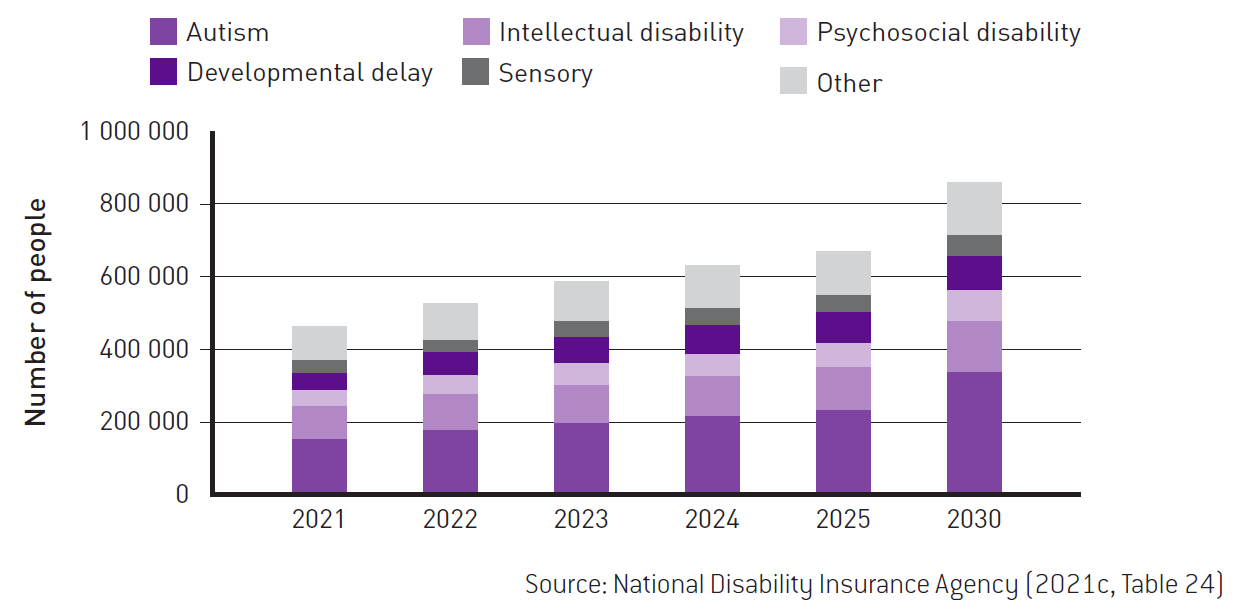